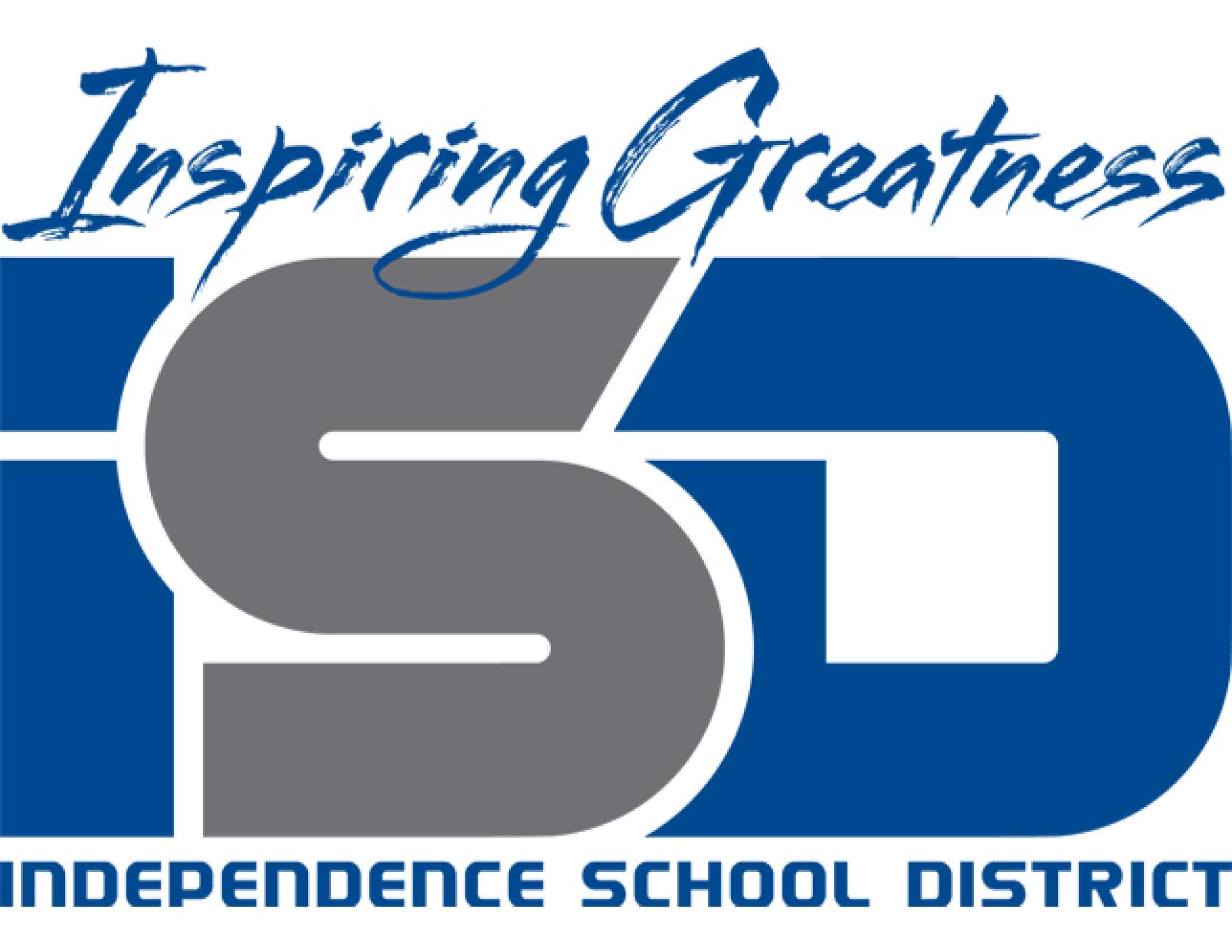 Physical Education

 9-12/Health
May 19, 2020
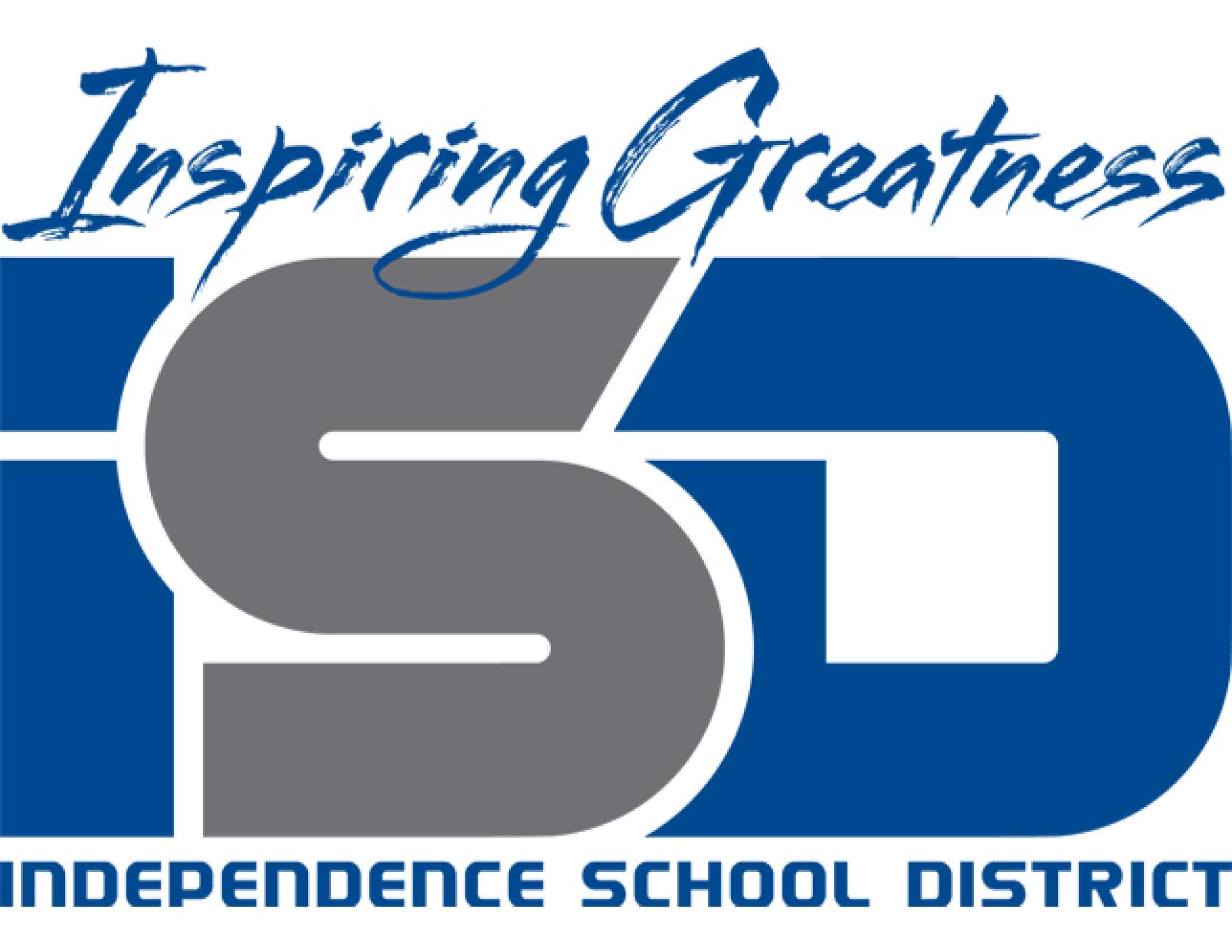 9-12 Health
Lesson: May 19,2020

Objective/Learning Target: Achieving Mental and Emotional Health
Chapter 15.1 Making Sense of Your Emotions

 Recognize common unpleasant emotions.
 Recognize common positive emotions.
 Describe how to manage emotions and express feelings in a healthy way.
 Identify characteristics of people who have good emotional intelligence.
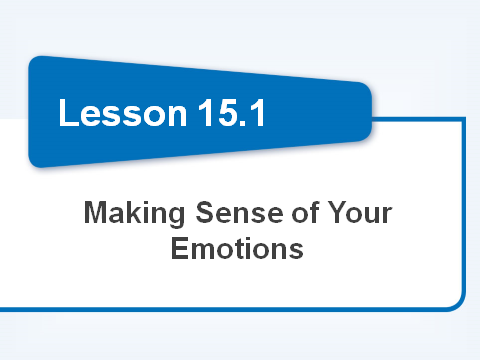 Bell Work
Emotional Health
What does it mean to have high emotional intelligence?
Is high emotional intelligence the same as high self-esteem?
•Emotions are the moods or feelings you experience
•Figuring out which emotions you feel and why can be difficult
•Both pleasant and unpleasant emotions are part of daily life
Understanding Emotions
Managing Emotions
•First, identify the emotions  you are feeling
•Second, try to acknowledge and accept the emotions
•Third, express your emotions
•Finally, find a way to make yourself feel better/get relief from your feelings
Critical Thinking:

Expressing Emotions
You should remember not to hurt someone, or yourself, when expressing emotions.
What are some guidelines you can follow to help you express your feelings without hurting others?

Identify your feelings
Acknowledge your feelings
Express your feelings
Get relief from your feelings
–Optimism
–Positive outlook
–Flexibility and the ability to adapt, change, and grow
–Resilience
What are some characteristics of people who cope well with emotional difficulties?
Emotional Intelligence
•People with high emotional intelligence can identify the emotions they are feeling
•They also understand the emotions of others
•They have high levels of empathy
•They are able to express their emotions in healthy, positive ways
Activity
15.1 Flash cards

Vocabulary  Matching 15.1